Self Defense – Stand Your Ground Laws and The Castle Doctrine in North Carolina
February 12, 2015
What is self defense?
Construct a personal definition of “self-defense” that would apply to you and your personal property (car, home, place of work”
Consider what type of force you can use, and when you can use it.
States with “Stand Your Ground Laws”
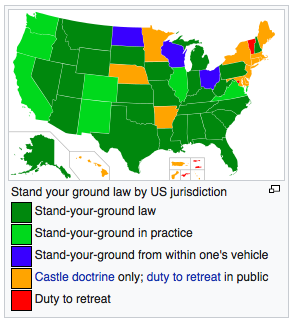 North Carolina – The Castle Doctrine
“A man’s home is his castle”
In plain English – Defending your home, your vehicle and your workplace with deadly force.
Under the latest version of the Castle Doctrine, the lawful occupant of a home, motor vehicle or workplace is not required to retreat prior to using deadly force.
 The law presumes a person who unlawfully and by force enters or attempts to enter one of these locations intends to commit an unlawful act involving force or violence.
More….
"a person is justified in the use of deadly force and does not have the duty to retreat in any place he or she has the lawful right to be if either of the following applies: he or she reasonably believes that such force is necessary to prevent imminent death or great bodily harm to himself or herself or another."
When Deadly Force is NOT Lawful
The person has stopped their threat or they are fleeing
The person is a law enforcement officer or bail bondsman is acting in official duties.
The person is a lawful resident of the home, motor vehicle or workplace and did not have a written order or injunction prohibiting contact with the person who used defensible force. 
The person in the home, workplace or motor vehicle is a "child or grandchild or otherwise in the lawful custody or under the lawful guardianship of the person against whom the defensive force is used."
Scenarios
You are awakened in the middle of the night by the sound of breaking glass in your bedroom window. You grab your pistol and observe a man wearing a ski mask and holding a pry bar. He is standing just outside your window. Can you legally use deadly force against the person before he enters through the window or must you wait until he gets in?
YES
This scenario would fall under the standard definitions and jurisdiction of North Carolina’s Castle Doctrine
Scenario 2
You are awakened in the middle of the night by a noise in your bedroom. You grab your pistol and turn on the light. You see a man at the foot of your bed. He is wearing a ski mask and holding your jewelry box in his hands. He sees you and turns to run out the bedroom door. Can you legally use deadly force against the person who has broken into your home and running away with your jewelry?
IT DEPENDS….
But probably not. If the intruder is running away and is no longer a threat to you or your loved ones then the Castle Doctrine would no longer apply.
Scenario 3
You have just watched the evening news about a serial murderer and rapist. You go out to get the newspaper from your driveway, and see the murderer and rapist attempting to steal your car. Can you legally use deadly force against the killer who is attempting to take your car?
NO
No matter how serious the crime, a citizen cannot shoot to stop a fleeing criminal.
SCENARIO 4
You are at home alone and see a suspicious person walking by your window. You decide to observe him from the window, and after decided he is a threat, you decide to shoot him.
NO
You can’t shoot people just because they look sketchy and are near your house. They have to portray a legitimate threat.
Burden of Proof
Who is responsible for assessing the actus reus and mens rea, or the actions and behavioral mindset during a self-defense case?

Burden has shifted from the property owner (the shooter) to the State Prosecutor or District Attorney responsible for pressing charges if necessary.

Examples:
Trayvon Martin
Eric Gardner
Stand Your Ground Law
Similar to the Castle Doctrine, but involves defense of oneself in public. 
Depending on the state, you may be required to ‘retreat’ before defending yourself.
North Carolina does not require the element of retreat, but does have laws in place about when you can and cannot use deadly force. 
For example, you cannot respond to getting punched by shooting someone. You would not be protected by the law here. You can, however, punch back.